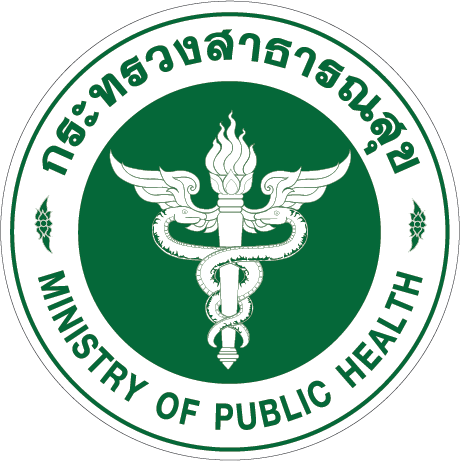 Digital Transformation ; KPI
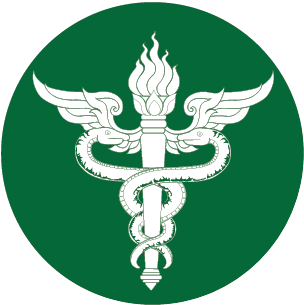 เป้าหมายปี ๒๕๖๒
เป้าหมาย : รพศ./รพท. ทุกแห่ง
             : รพช. ร้อยละ 50 
เกณฑ์ : ผ่านเกณฑ์  Digital Transformation เพื่อก้าวสู่การเป็น
          Smart Hospital ระดับ ๒ ขึ้นไป
การประเมิน
๑.มีระบบบริการจองคิวแบบออนไลน์ หรือ มีระบบแจ้งเตือน 
   ผู้รับบริการแบบ “ออนไลน์” (Queue Online) 
๒.มีการใช้งานระบบ HIS Gateway 
๓.การใช้ใบสั่งยาในรูปแบบอิเล็กทรอนิกส์
2
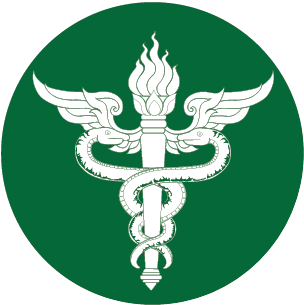 ผลการดำเนินงาน  รพช.
3
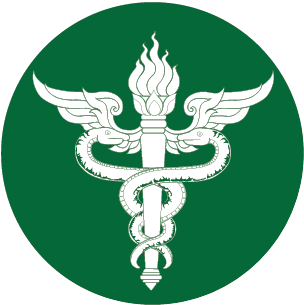 ปัญหาข้อเสนอแนะ
ปัญหาอุปสรรคในการดำเนินงาน Digital Tranformation
4
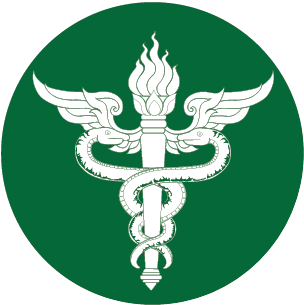 จุดเน้นการพัฒนาเทคโนโลยีสารสนเทศ ปี 2563
รพ.สต.
โรงพยาบาล
คุณภาพข้อมูล
คุณภาพข้อมูล
KPI : Smart Hospital 
    เป้าหมาย ทุกแห่ง
5
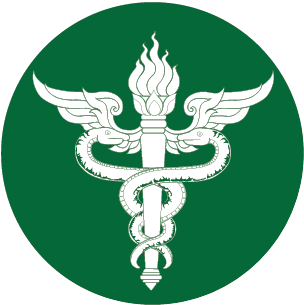 เป้าหมายปี 2562
เป้าหมาย : ทีม PCC ทุกแห่ง ที่ขึ้นทะเบียนคลินิกหมอครอบครัวตามเกณฑ์ของ
               สสป. ในปี ๒๕๖๒
เกณฑ์ : มีการนำ App. PPC ไปใช้ปฏิบัติงานบริการประชาชนในความรับผิดชอบ
ปัญหา
	รพ.สต. ใช้โปรแกรม JHCIS MyPCU  
           รพ.ใช้โปรแกรม HosXP Hospital OS MyPCU
           การจัดทำฐานข้อมูล เพื่อใช้งาน App PCC
6
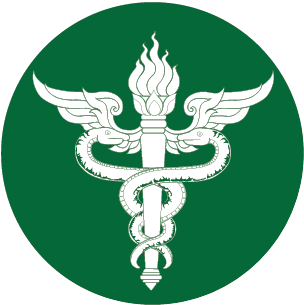 การพัฒนา App PCC  ปี 2563
โรงพยาบาล
รพ.สต.
MyPCU
JHCIS
MyPCU
HosXP
Hos OS
ฐานข้อมูล PCC
App PCC PHO
7
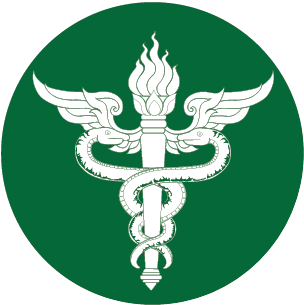 ปัจจัยแห่งความสำเร็จ Digital Transformation
1.การจัดโครงสร้างการบริหารจัดการที่ชัดเจน
2.การพัฒนาศักยภาพบุคลากรที่เกี่ยวข้อง
3.การคืนข้อมูลเพื่อพัฒนาปรับปรุง แก้ไข
4.มาตรฐาน HW  SW
5.การควบคุมกำกับ ติดตาม ประเมินผล
8